Automotive Products & Services
Vertical Training
The Advertiser
Key Focus
LISTEN, TALK, SHARE
TODAY’S AGENDA
Pitch Tips
Stand Out Tactics
Questions?
The Advertiser & Vertical Research
Who Falls into the Auto Product/Services Category?
Oil change locations (individual + franchise)
Tire stores/retailers
Auto product retail stores (Napa, Autozone)
Dealership service departments
THE AUTOMOTIVE MAINTENCE MARKETS WILL CONTINUE TO GROW, BUT CONSUMERS ARE NOT PICKY AND TEND TO STICK WITH WHAT THEY KNOW AND TRUST
THE AUTO MAINTENANCE INDUSTRY IS PROJECTED TO CONTINUE GROWING
LESS THAN HALF OF CONSUMERS PERFORM THEIR OWN AUTO MAINTENANCE
AUTO DIYers DON’T LIKE TO TRAVEL FAR
Auto Repair Audiences are Connected
As consumers continue holding on to their vehicles for longer, more maintenance will be required over time. New engine, propulsion and fuel technologies will introduce maintenance challenges to consumers who seek to remain with their current vehicles or purchase new ones.
Consumers would rather hire a professional to perform complex maintenance tasks on their vehicles, including brake servicing and wheel alignment
Price, location, convenience and familiarity are among the top influencers for where consumers shop for DIY auto maintenance products and what they purchase
Spending 26 hours a week online, streaming a multitude of content services, and actively searching for brands, products, and businesses, these audiences are heavy digital enthusiasts.
AUTO REPAIR INDUSTRY
RESEARCH
38% of consumers owned one vehicle, 38% owned two and 12% owned three as of 2021

As of Q4 2020, there were 234,700 auto repair and maintenance centers in the US

As of 2021, 43% of consumers had done their own maintenance, repairs or customization with their vehicle
Source: Lightspeed, Mintel, Bureau of Labor Statistics
AUTO REPAIR INDUSTRY
THE AUTO MECHANICAL AND ELECTRICAL MAINTENANCE INDUSTRY IS EXPECTED TO BE WORTH $64.2 BILLION BY 2024
TLG EXECUTIVES
Industry revenue of automotive repair and maintenance in the US from 2012 to 2024 (in billions)
Source: Statista; US Census Bureau
* Estimate - This also applies for past years as data provided by statistical institutions often is not available for more recent years
AUTO REPAIR INDUSTRY
37% OF CONSUMERS WHO HAD AN OIL CHANGE WENT TO A DEALERSHIP AND 19% WENT TO AN INDEPENDENT REPAIR SHOP
TLG EXECUTIVES
Oil change location 2020
Source: Lightspeed, Mintel
AUTO REPAIR INDUSTRY
LOCATION, TRUST AND COST WERE THE MOST INFLUENTIAL FACTORS FOR CONSUMERS WHEN CHOOSING WHERE TO GET THEIR OIL CHANGED
TLG EXECUTIVES
Reasons for choosing oil change location 2020
Source: Lightspeed, Mintel
AUTO REPAIR INDUSTRY
50% OF CONSUMERS WHO HAVE A VEHICLE HAVE NOT DONE BRAKE SERVICE THEMSELVES AND ARE NOT INTERESTED IN LEARNING HOW TO DO IT ON THEIR OWN
TLG EXECUTIVES
DIY vehicle maintenance history and experience 2021
Source: Lightspeed, Mintel
AUTO REPAIR INDUSTRY
34% OF CONSUMERS WHO HAVE A VEHICLE PURCHASE AUTO PARTS FROM FRANCHISE PARTS STORES AND 17% GO TO INDEPENDENT STORES
TLG EXECUTIVES
Auto part purchasing locations 2021
Source: Lightspeed, Mintel
AUTO REPAIR INDUSTRY
PRICE, LOCATION AND CONVENIENCE WERE THE TOP REASONS WHY CONSUMERS CHOSE WHERE THEY PURCHASE AUTO PARTS
TLG EXECUTIVES
Reasons for auto part purchasing locations 2021
Source: Lightspeed, Mintel
THESE CONSUMERS MAKE THEIR PURCHASE DECISIONS CAREFULLY
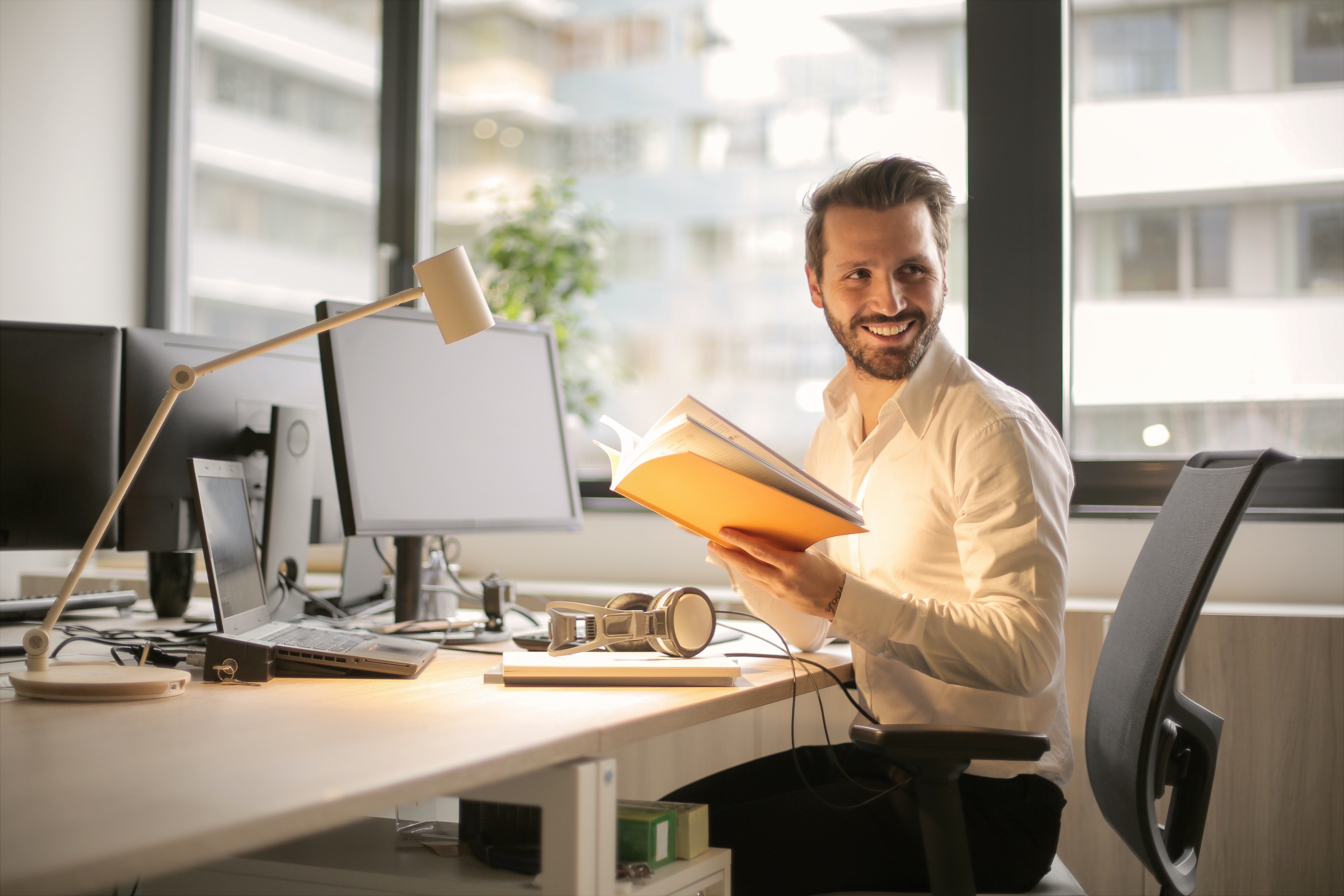 Source: MRI Market-by-Market 2021
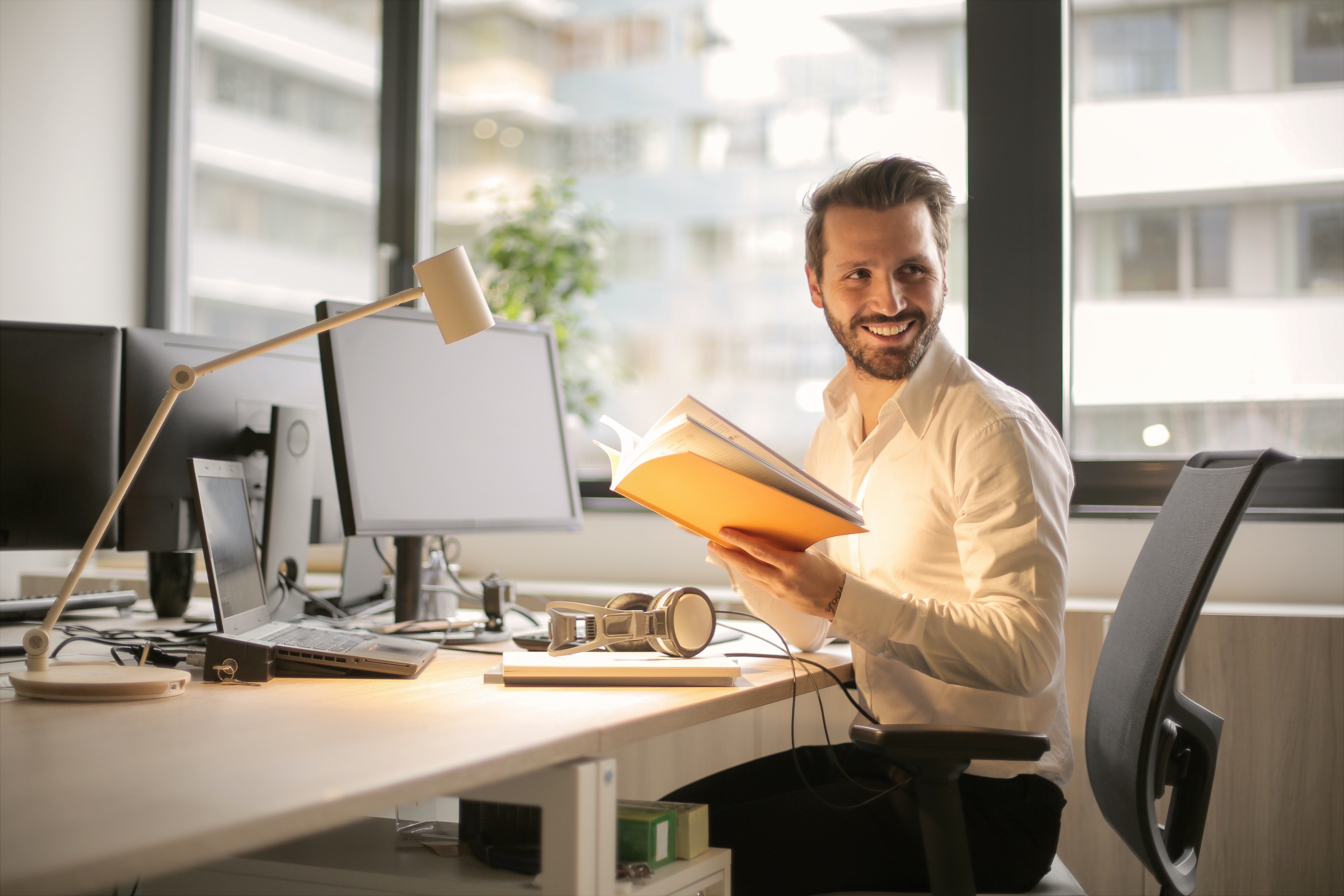 MEDIA CONSUMPTION
AUTO REPAIR
DIGITAL CHANNEL DEEP DIVE
CHANNEL USAGE
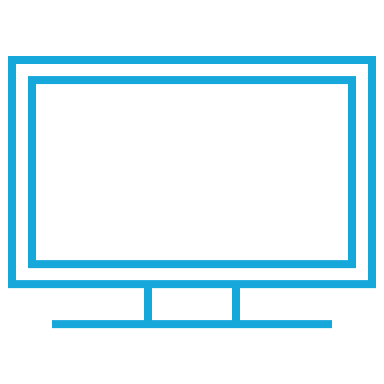 95% watch traditional TV
Spends 26 hours a week online
95% own a smartphone and 67% own a tablet
76% own a smart TV or internet-connectable device for TV
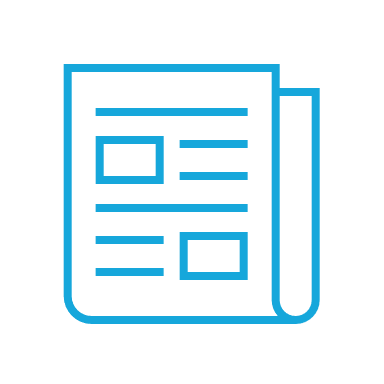 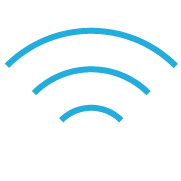 33% read newspapers
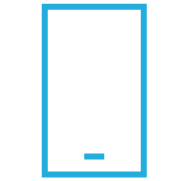 MOBILE
STREAMING
SOCIAL
SEARCH
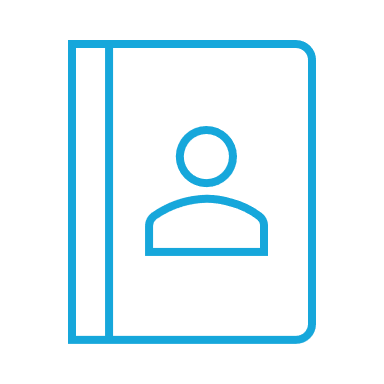 80% read magazines
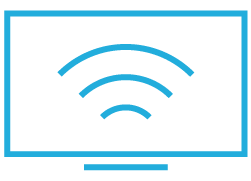 57% use mobile apps

21% say apps make their life easier

57% searched for information about a product on their smartphone 

57% purchased a product on their smartphone

54% watch videos on their smartphone
78% use a video streaming service

25% use Hulu

63% use an audio streaming service

25% listen to podcasts

29% use Pandora  

19% use Spotify
84% use a social networking site

60% use social networks on their smartphone

45% watch videos on social networking sites

53% visit YouTube

68% visit Facebook

30% visit Instagram

15% visit Twitter
88% use Google

23% use Yahoo!

13% use Bing

76% use a search engine on the smartphone
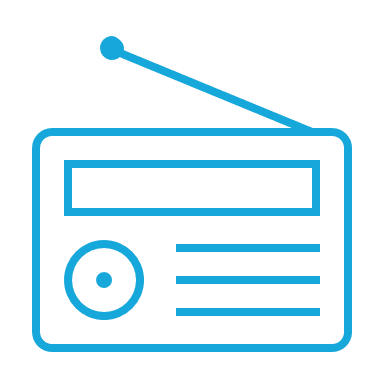 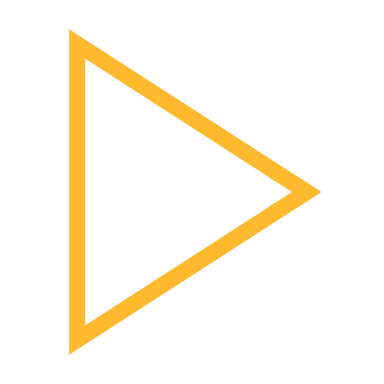 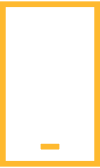 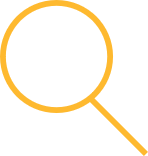 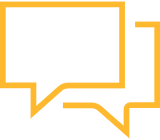 81% listen to radio
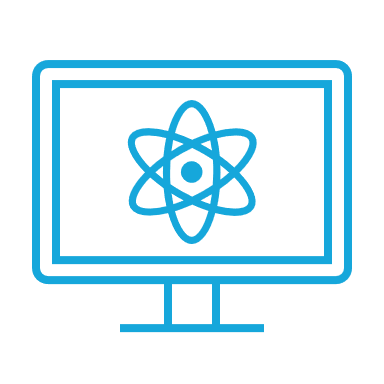 94% use digital
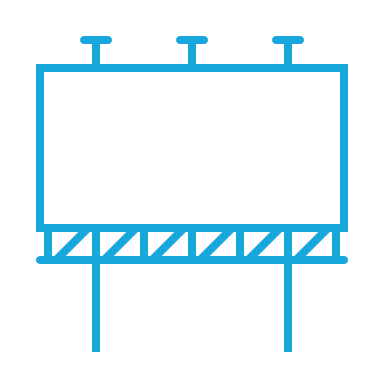 96% drive outdoors
Source: MRI Market-by-Market 2021
Key Focus
Important Pieces to Identify for Auto Product/Service Industry
Consistencies we see across all auto services clients.
1PD AUDIENCES
BUSINESS MODEL
MARKETING MIX
Understanding how their business operates is key.  Do they operate with loss-leader products to get customers in?  Are they service, product-based or both? Identifying how they operate their business will give you the intel you need to develop a strategic plan and what KPIs to focus on.
Many of these retailers and service centers maintain lengthy and extensive customer lists.  These may be troves of 1PD just waiting to be leveraged.  Ask your client about what data they maintain and how they currently leverage customer data.
Understanding what other marketing efforts, the client is using will help you maximize the effectiveness of your programmatic strategy.  If they currently operate top-of-the-funnel efforts in the marketplace, perhaps, focusing programmatic on mid-tier/lower funnel efforts best aligns with their current strategy.
Learning About Your Advertiser
Questions to Ask
What demographics make up your best customers?

How do you track success with your current marketing mix?

What are some challenges that you currently face in your industry/business?

How much is a new customer worth?  Do you track cost per acquisition?

What marketing have you seen success with in the past?
Pitch Tips
The Auto Product/Services Industry Pitch
Back it with Data
Confirm and Define
A lot of auto focuses on traditional marketing methods, backing your strategy with objective-based stats can help build trust and provide evidence to venture into new marketing methods.
Use your presentation to not only share your findings and recommendations but to build additional buy-in, confirm, and use the meeting to define expectations, KPIs, and campaign goals.
Look for ways to make your examples relatable.  Your campaign is like a vehicle, it needs regular tune-ups, oil changes, and service to make sure it’s successful.
Avoid Digital Jargon
Encourage Data Sharing
Avoiding phrases like, “CTR”, “eCPM”, “KPI” will help ensure that your client gets the most out of the meeting.  If you must include them in the presentation, spend time explaining in a relatable way and why it’ll be important to the campaign.
If your client is open to sharing sales data, this can be incredibly helpful to demonstrating ROI on a monthly basis and give you goals to work towards.  Do they have a sales goal you can help them reach?  Is there a ROAS amount that’s critical to their business operations?
Stand Out Tactics
TARGETING TO CONSIDER
Keep KPI in mind when choosing tactics
Audience
Contextual
Auto owners, auto-interest segments, auto DIY, recent auto part purchases, recently visited an auto repair place.
Automotive and auto repair. Reach users who are reading and consuming content about auto parts, repair, and general auto information.
1PD
Hyperlocal
Retargeting
Leveraging customer lists and activating the data in LiveRamp can be a great way to target individuals who have been customers in the past and to get them back into the store.
Geo fence competitive locations, dealerships and auto repair shops by targeting a user’s current GPS location via their mobile device.
Re-engage users who have already shown an interest in the advertiser via their website.
FORMATS AVAILABLE: DISPLAY, NATIVE, AUDIO, VIDEO (INCLUDING CTV)